TIẾNG VIỆT 4          Tập 2
Thứ ba ngày 29 tháng 4 năm 2025
Tiếng Việt
Nói và nghe. Kể chuyện: Lửa thần
Giáo viên: Nguyễn Thị Sim
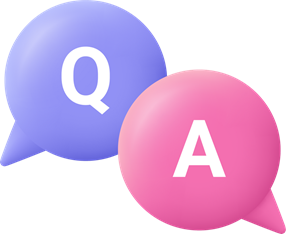 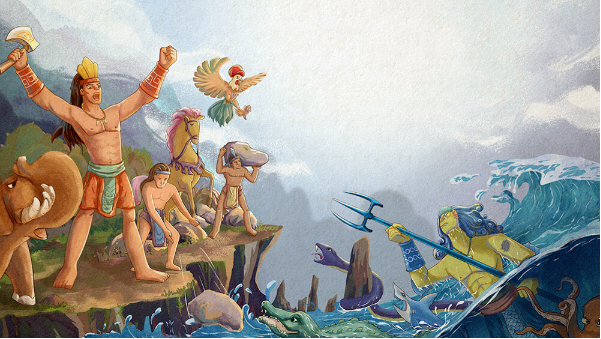 Em hãy trả lời câu hỏi sau: 
Trong các câu chuyện dân gian em đã được đọc, nghe em ấn tượng với vị thần nào nhất?
Em hãy theo dõi câu chuyện “Thần lửa” qua tranh:
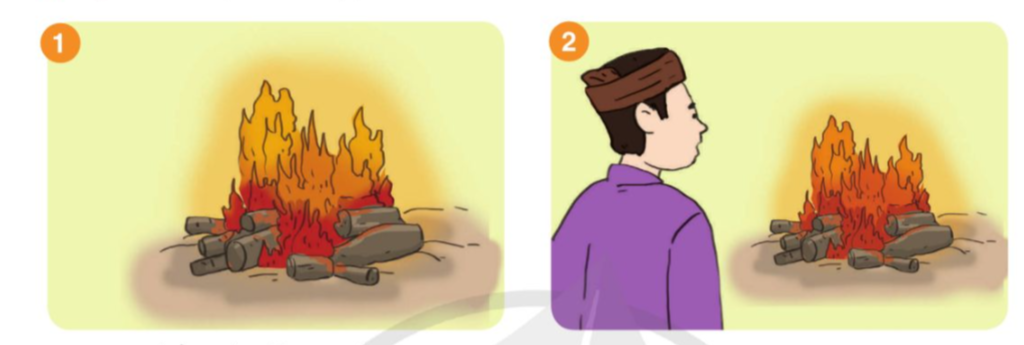 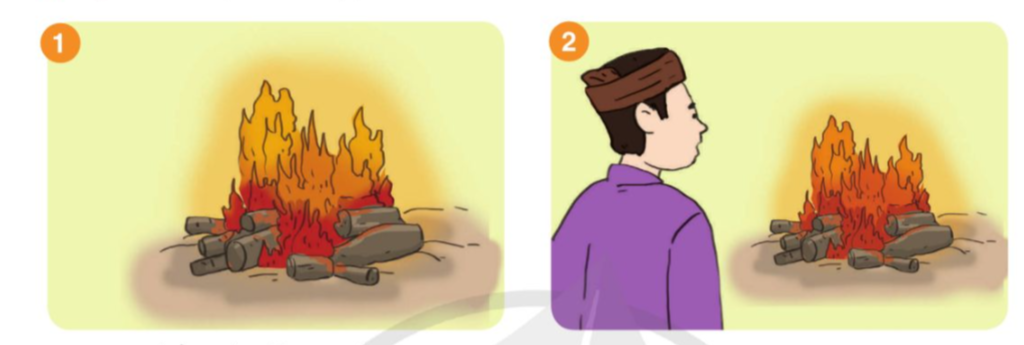 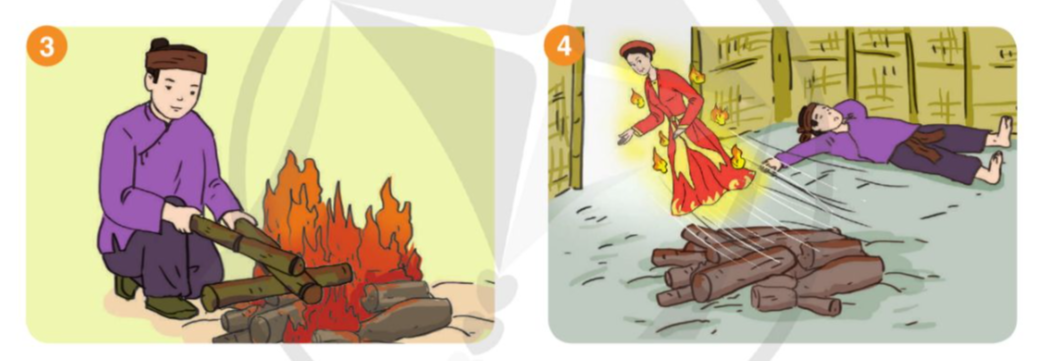 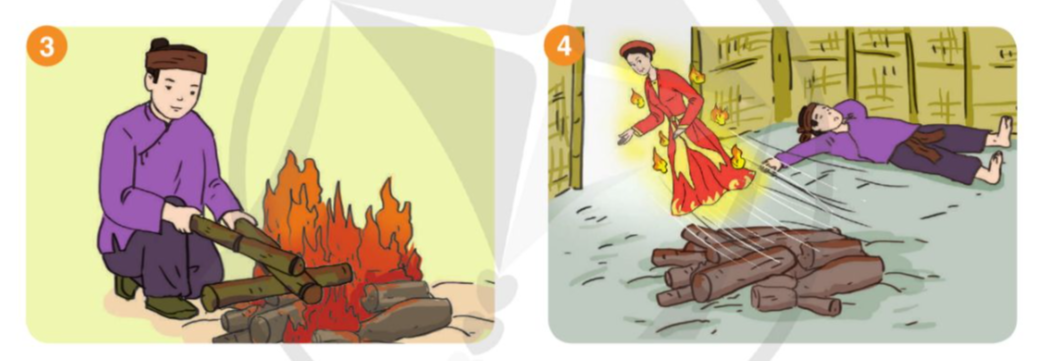 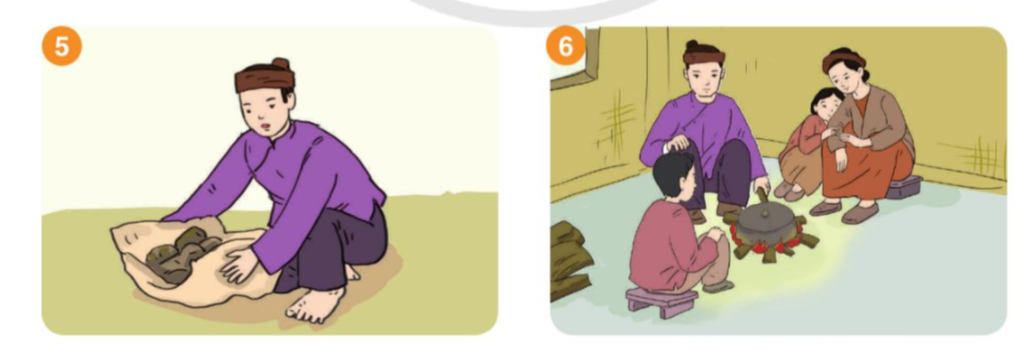 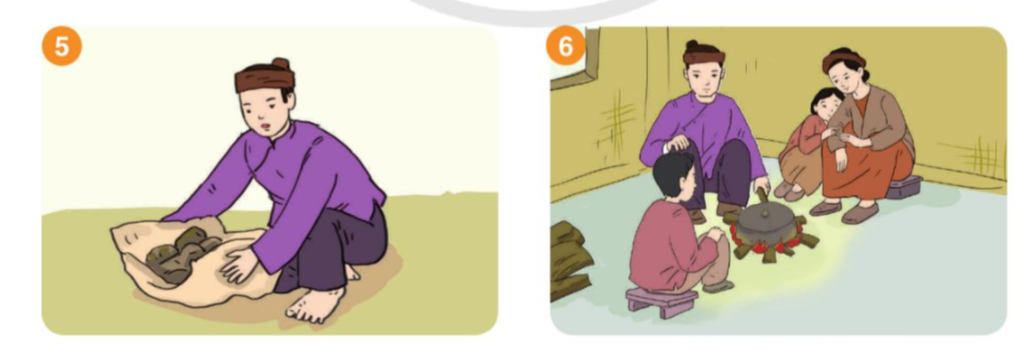 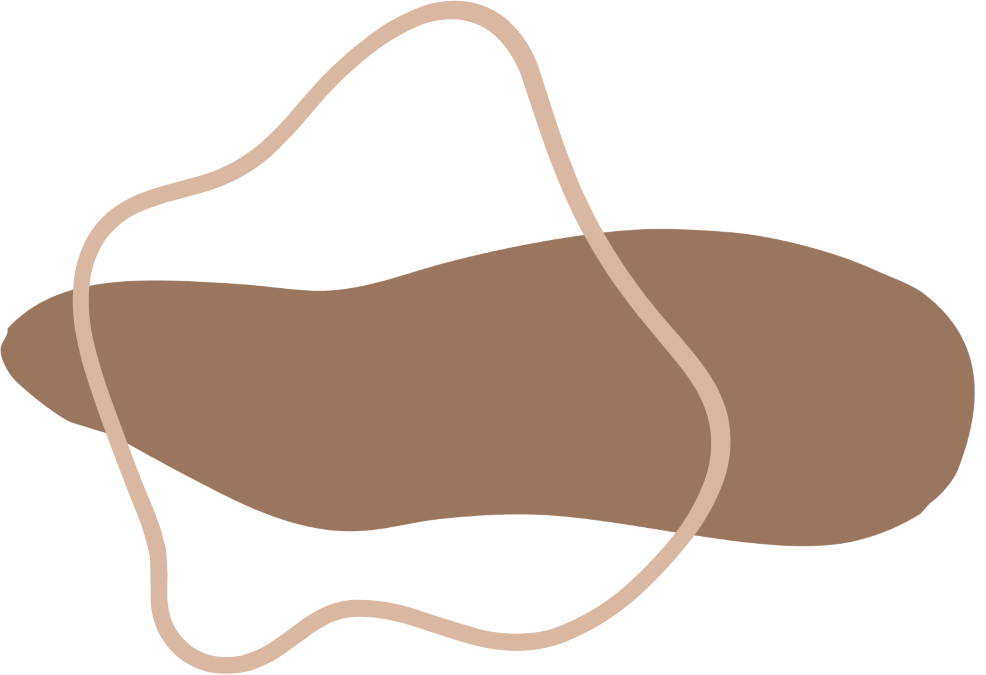 Em hãy lắng nghe câu chuyện “Thần lửa”
Truyện “Lửa thần”
1. Ngày xửa ngày xưa, có vị Thần Lửa tên là Bà Hỏa. Thần được giao giữ ngọn lửa thiêng. Ngọn lửa ấy rất mầu nhiệm. Nhưng Thần Lửa sợ người trần có lửa sẽ gây tai họa nên không cho dùng.
2. Một hôm, có một người đàn ông đi mãi vào rừng sâu, bất ngờ thấy bếp của Thần Lửa. Lúc đó, Thần đi vắng.
3. Người đàn ông bèn chặt mấy ống nứa, đặt lên bếp. Chỉ trong chốc lát, mấy ống nứa đã đầy cơm và thịt nướng. Ông ăn no rồi ngủ thiếp đi.
4. Chẳng ngờ trong lúc ông ngủ say, Thần Lửa về. Thấy có người tìm ra bếp của mình, Thần liền dập tắt lửa, rồi bay đi mất.
5. Người đàn ông tỉnh dậy, thấy bếp tắt ngóm, bèn bới đống tro ra xem thì vẫn còn một ít than đỏ. Ông mừng rỡ, bọc mấy hòn than, mang về. Từ đó, nhà ông có lửa để sưởi ấm, thắp sáng và nấu chín thức ăn,... Lửa cũng khiến thú dữ không dám bén mảng đến gần nhà.
Nhiệm vụ 1: Kể chuyện trong nhóm
Dựa vào tranh SGK tr.104 và các câu hỏi sau, lần lượt từng bạn trong nhóm hãy kể lại câu chuyện cho các bạn khác nghe:
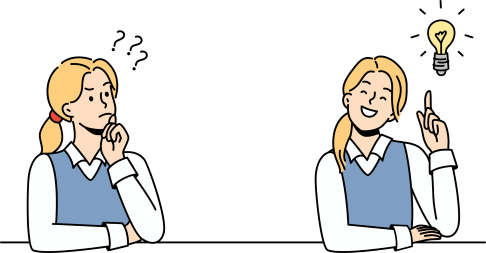 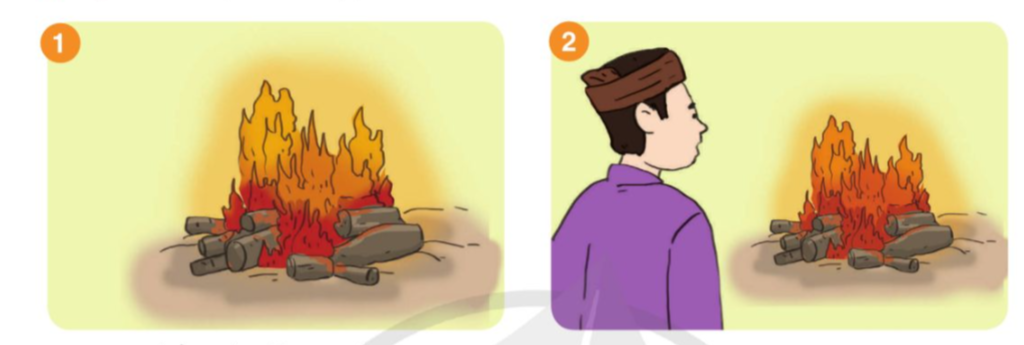 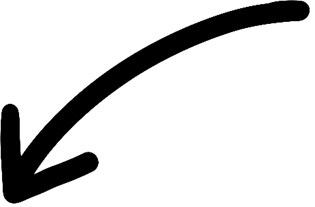 Vì sao Thần Lửa không cho người trần dùng lửa của mình?
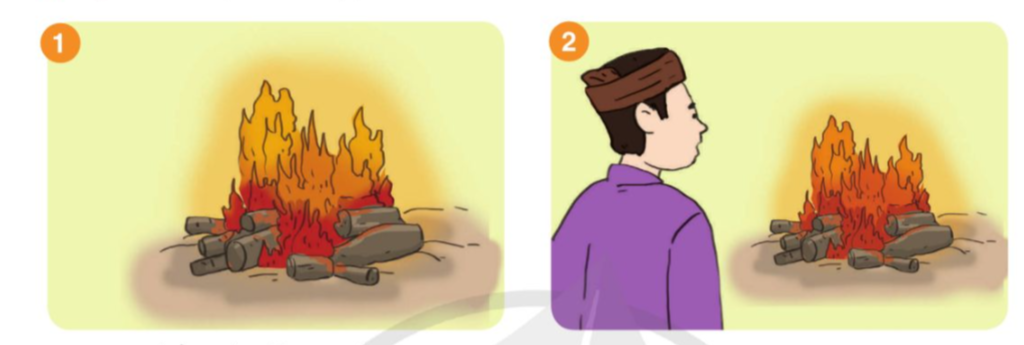 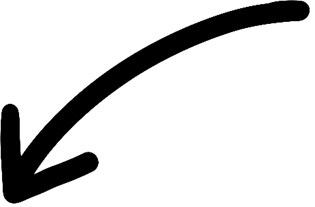 Người đàn ông thấy gì trong rừng sâu?
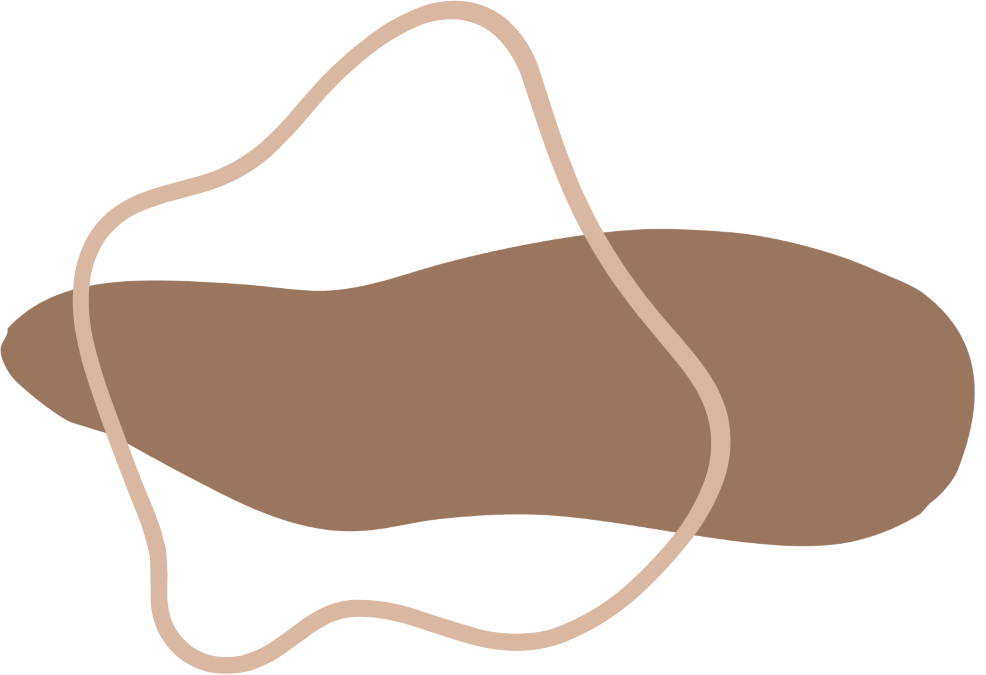 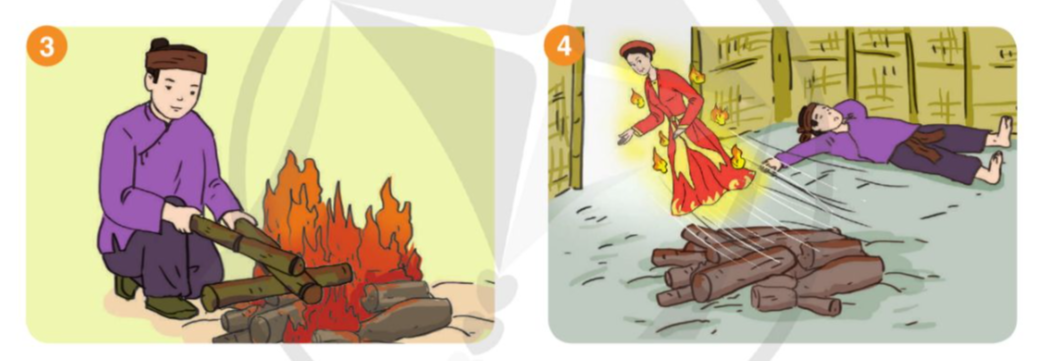 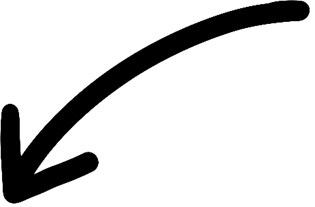 Người đàn ông làm gì bên bếp lửa?
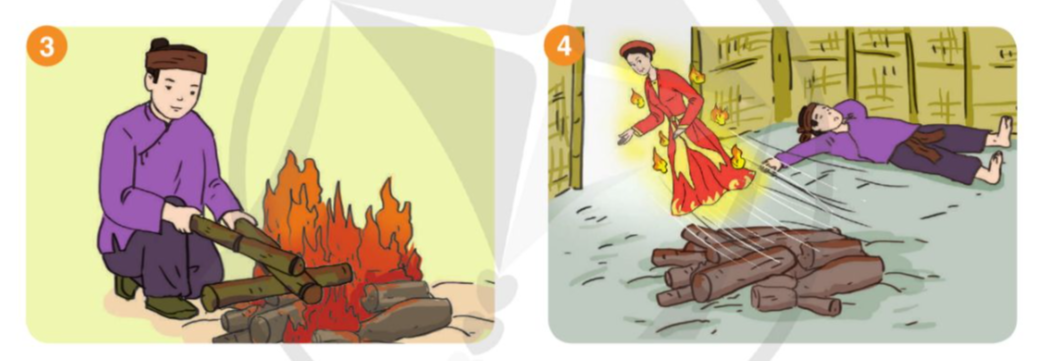 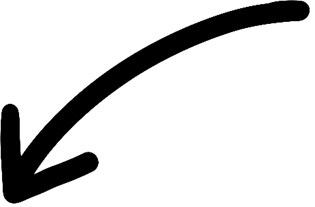 Chuyện gì đã xảy ra khi người đàn ông ngủ say?
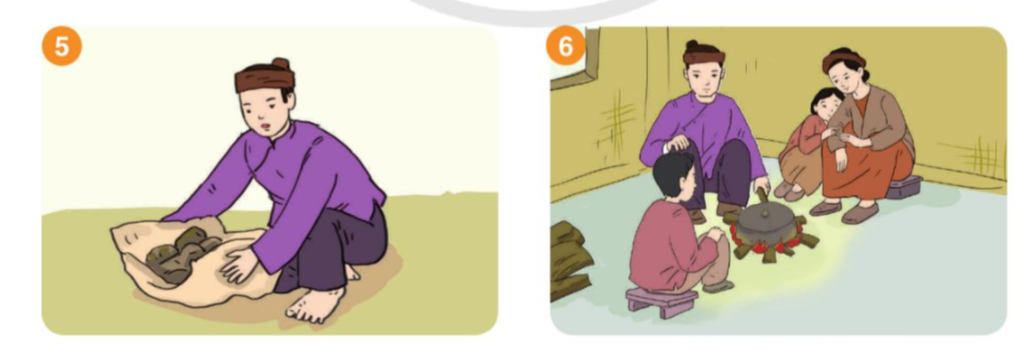 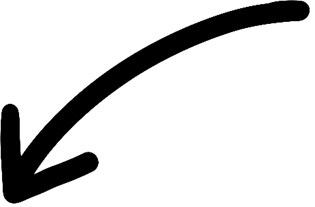 Người đàn ông làm cách nào để có thể lấy được lửa?
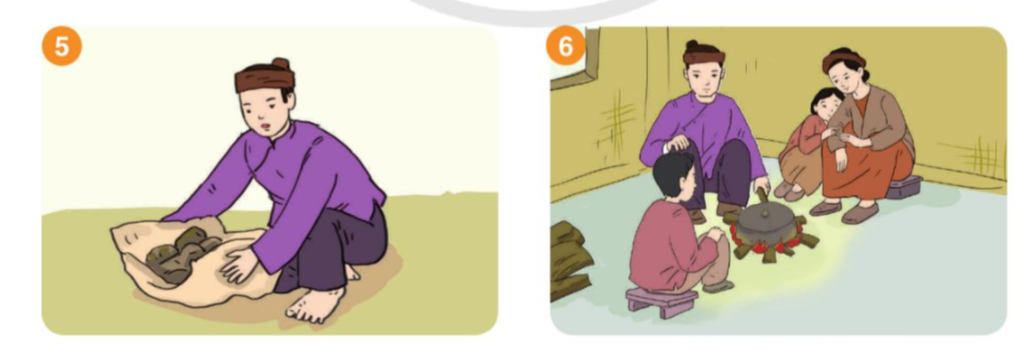 Từ khi có lửa, cuộc sống của gia đình người đàn ông thay đổi như thế nào?
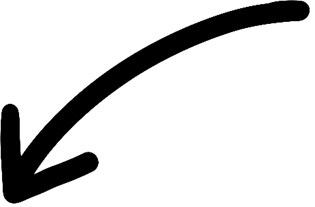 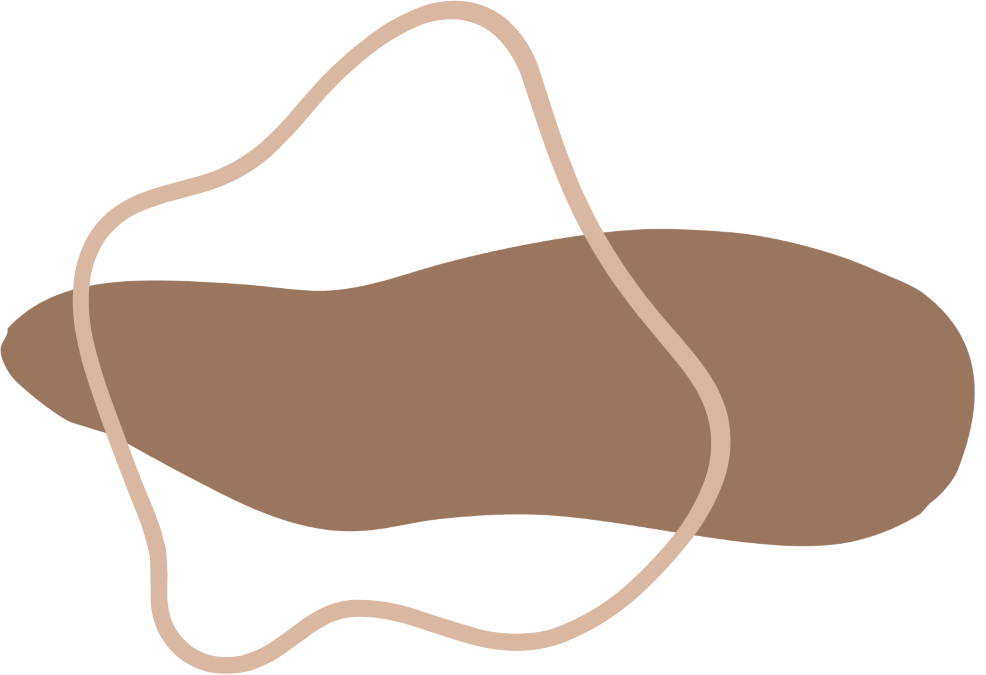 Nhiệm vụ 2: Kể chuyện trước lớp
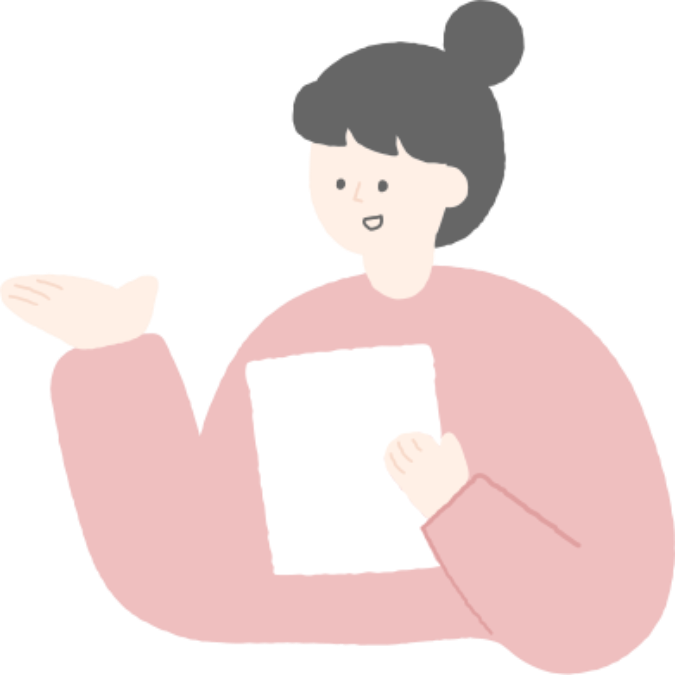 Em hãy kể lại toàn bộ câu chuyện Lửa thần
TRAO ĐỔI VỀ CÂU CHUYỆN
HOẠT ĐỘNG CẶP ĐÔI
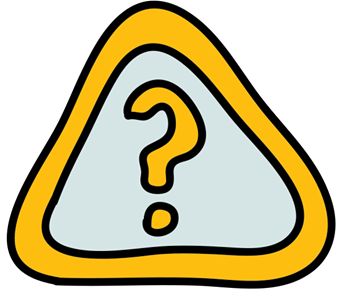 Dựa vào câu chuyện em vừa nghe, hãy trả lời các câu hỏi sau: 
Qua câu chuyện trên, em hình dung người xưa lấy lửa từ đâu? 
Theo em, khi không lấy được lửa từ thiên nhiên, người ta làm cách nào để có lửa? 
Lửa thay đổi cuộc sống của con người thế nào?
Qua câu chuyện trên, em hình dung người xưa lấy lửa từ đâu?
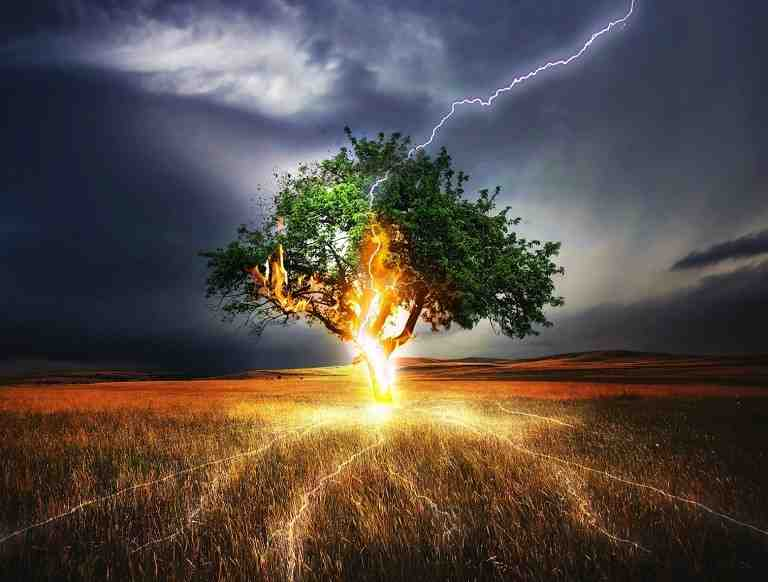 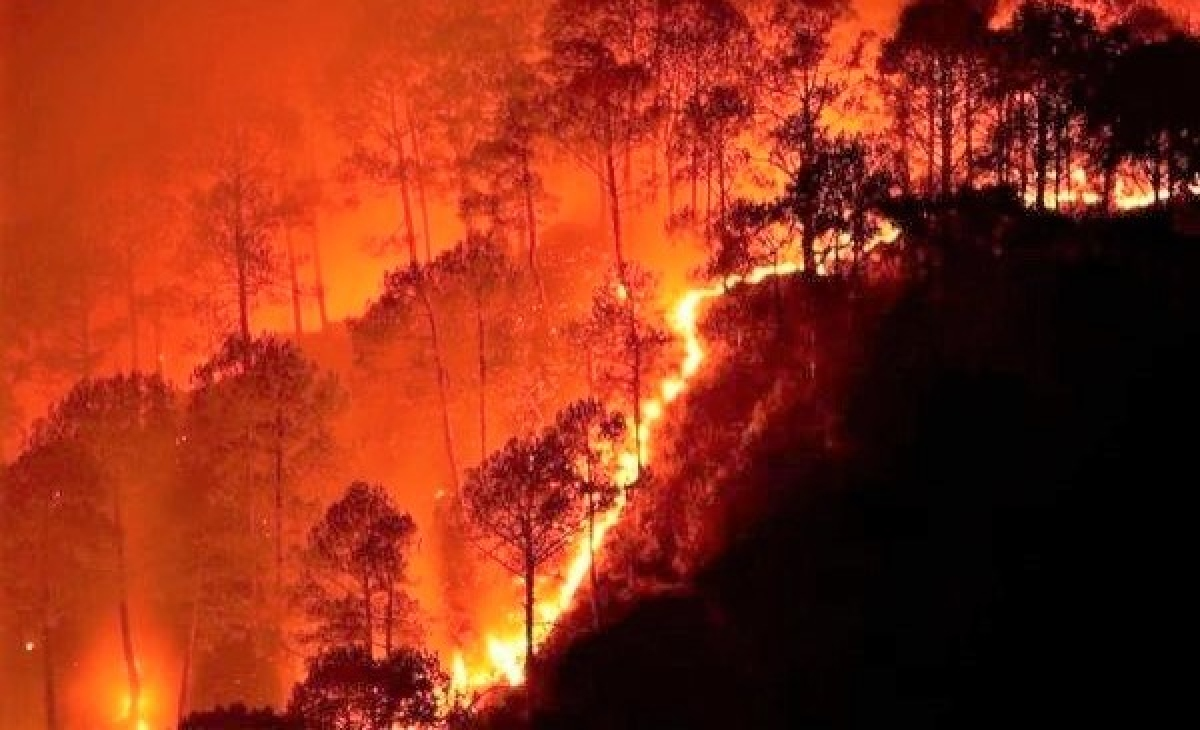 Các đám cháy rừng
Các đám cháy do sét
Theo em, khi không lấy được lửa từ thiên nhiên, người ta làm cách nào để có lửa?
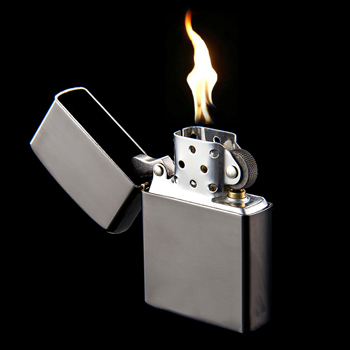 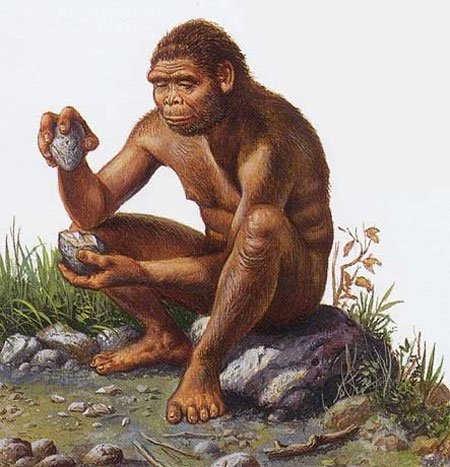 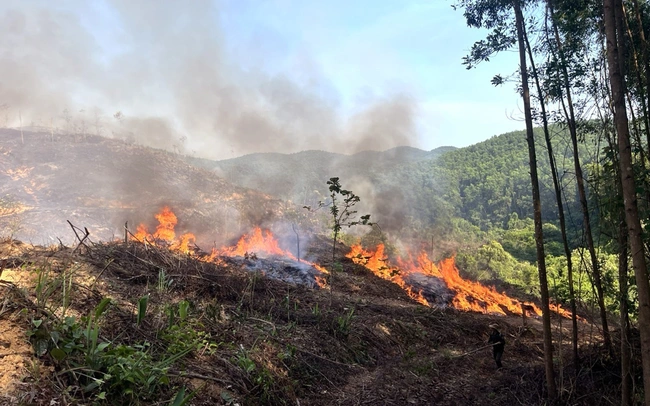 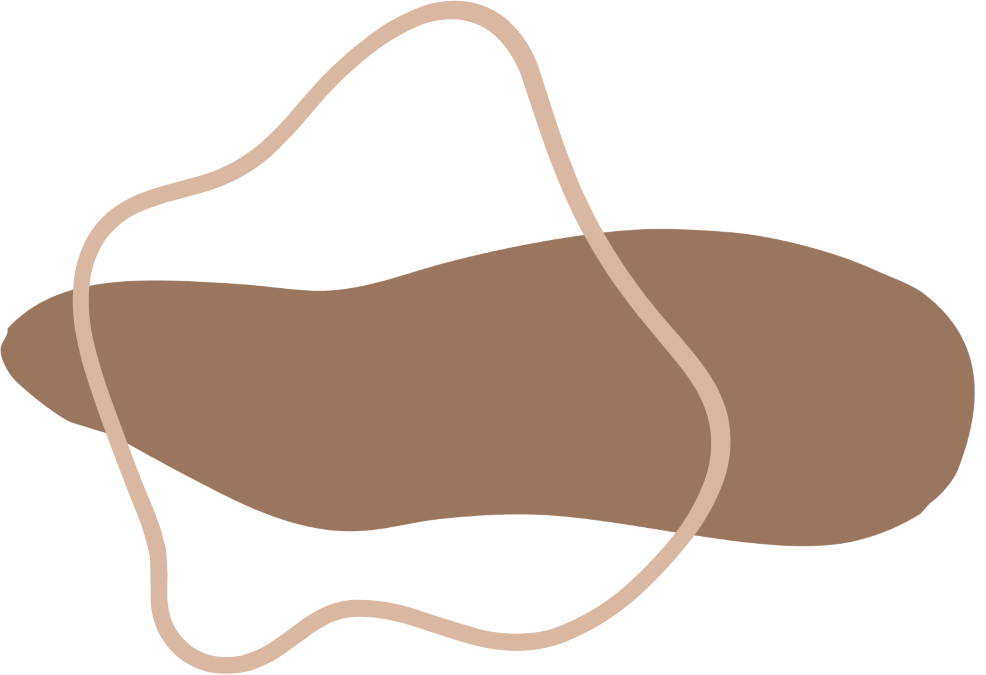 Bật lửa
Tìm các đám cháy rừng
Sử dụng đá đánh lửa
Lửa thay đổi cuộc sống của con người thế nào?
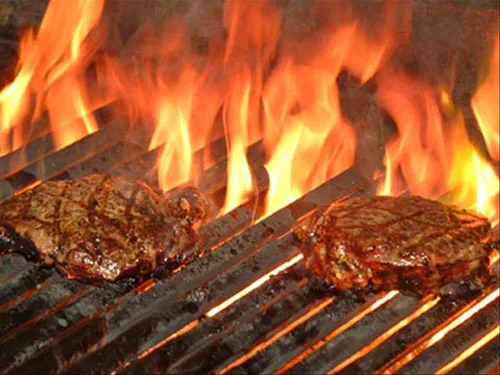 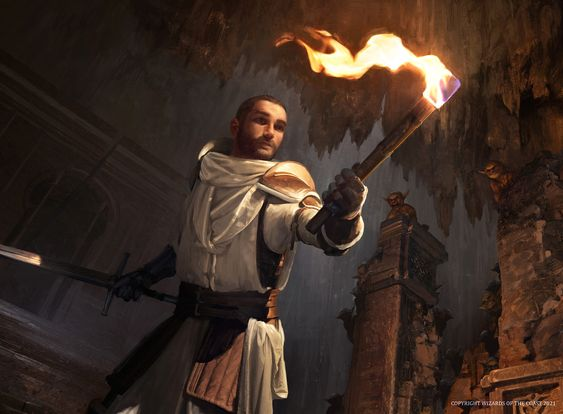 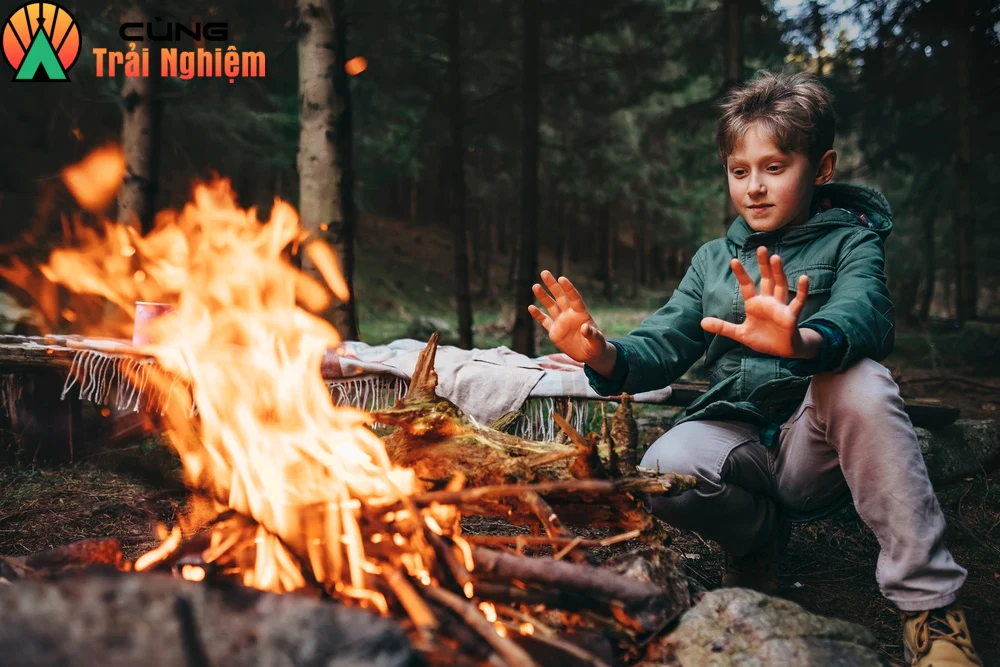 Giữ ấm
Làm chín thức ăn
Soi sáng
Luyện tập kể chuyện cho người thân cùng nghe
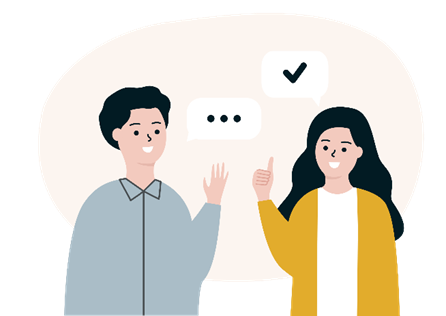 Chuẩn bị Bài đọc 2:
 Sáng tạo vì cuộc sống